Law and FinanceThe Economic Consequences of Legal Origins
La Porta, Lopez-de-Silanes, Shleifer (and Vishny)
[Speaker Notes: Situation: Understand the connection between institutions and development
Complication: so far closer look at a most relevant institution: The Law
Question: When do we change that?]
Structure
A. Law and Finance (1998)

B. The Economic Consequences of Legal Origins (2008)

C. Criticism
9/21/2018
Institutions and Development - Robert Hinz
2
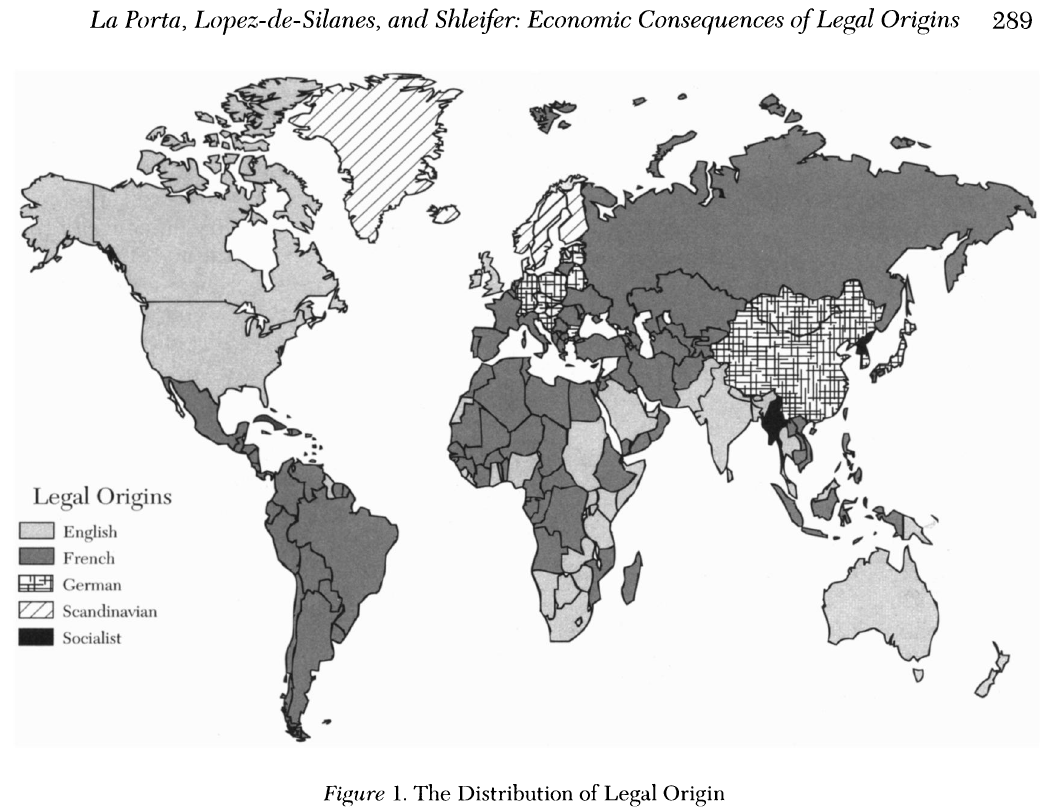 I. Summary	1. Question and its importance
Legal rules, legal enforcement, effect of the rules

Different countries could have substantially different rules 

Substantially different rules might explain differences in development

4 legal families
9/21/2018
Institutions and Development - Robert Hinz
3
I. Summary2. Method and main result
Comparative statistical analysis of 49 countries:
Laws protecting investors
Quality of law enforcement 
Effect on corporate ownership

What is the main result?
Laws differ markedly within the legal families
Law enforcement differs significantly within the legal families
Countries develop substitute mechanisms for poor investor protection
9/21/2018
Institutions and Development - Robert Hinz
4
II. Paper’s question and contribution
What do we learn that we did not know before?
No systematic knowledge before (1998)
Substantially different rules might explain differences in financial patterns

How does the paper relate to economic theory? 
Narrative: Weak investor protection laws actually make a difference
Poor investor rights and poor legal enforceability might come with a price
9/21/2018
Institutions and Development - Robert Hinz
5
[Speaker Notes: Financial patterns: 
Why do Italian companies rarely go puplic?
Why does Germany have such a small stock market but also maintain verly large and powerful banks?
Why is ownership of large American and British companies so widely dispersed? 

NARRATIVE]
III. Details of the paper
In what context do the authors test the hypothesis?
Comparative statistical analysis 
Data from 1993

Why is this a good experiment?
Large amount of data
Covers many countries
No focus on a single incident
9/21/2018
Institutions and Development - Robert Hinz
6
[Speaker Notes: There is no context

Could also be the weakness]
IV. Data1. Countries
Which countries did the authors pick?

49 countries from Europe, North and South America, Africa, Asia, Australia

No socialist or “transition” countries

Countries had at least five domestic nonfinancial publicly traded firms with no government ownership in 1993
9/21/2018
Institutions and Development - Robert Hinz
7
IV. Data2. Variables
What data do the authors use?

Category 1: Shareholder rights
7 different rights
e.g.: one-vote-one-share

Category 2: Creditor rights 
4 different rights
e.g.: management does not stay in reorganization
9/21/2018
Institutions and Development - Robert Hinz
8
IV. Data2. Variables
What data do the authors use?

Category 3: Quality of legal enforcement and accounting standard
5 + 1 variables
e.g.: risk of expropriation

Category 4: Ownership
10 largest, domestic, totally private, publicly traded companies in each country
average and median of the combined ownership stake of the 3 largest shareholders of these companies
9/21/2018
Institutions and Development - Robert Hinz
9
IV. Data3. Variation and economic theory
There is no variation to test the hypothesis

What is the measure of “strong” investor rights? 
Number of some investor rights are counted within the legal families
Estimation of the quality of law enforcement and accounting standards
Ownership concentration of large companies is determined
9/21/2018
Institutions and Development - Robert Hinz
10
[Speaker Notes: However different countries are compared

Theory predicts strong property rights increase investment]
V. Results1. Investor and creditor rights within the legal families
Hypothesis: Substantially different rules -> differences in financial patterns

1. Common-Law Countries
2. German-& Scandinavian-Civil-Law Countries
3. French-Civil-Law Countries
9/21/2018
Institutions and Development - Robert Hinz
11
[Speaker Notes: Common law countries: Considerably more investor protection compared to French-civil-law countries. German- & Scandinavian-civil-law: intermediate state.]
V. Results2. Quality of law enforcement and accounting standards
Hypothesis: Strong legal enforcement could substitute weak rules

1. German-& Scandinavian-Civil-Law Countries
2. Common-Law Countries
3. French-Civil-Law Countries
9/21/2018
Institutions and Development - Robert Hinz
12
[Speaker Notes: German- & Scandinavian-civil-law countries –> Best quality of law enforcement, Strong in common-law-countries; weakest in French-civil-law countries]
V. Results3. Ownership concentration
Hypothesis: Poor investor protection -> ownership concentration

1. French-Civil-Law Countries
2. Common-Law Countries
3. German-& Scandinavian-Civil-Law Countries

Substitute mechanisms: Mandory dividends & legal reserve requirements
9/21/2018
Institutions and Development - Robert Hinz
13
[Speaker Notes: Some statutory: Mandatory dividends or legal reserve requirements, OWNERSHIP concentration: strong negative correlation between concentration of ownership and the quality of legal protection of investors

Being on top is bad]
V. Results4. Summary
Laws differ markedly within the legal families
Law enforcement differs significantly within the legal families
Countries develop substitute mechanisms for poor investor protection / ownership concentration

Is the result consistent with economic theory?

Countries with good investor protection rights and/or good legal enforceability are the most developed
9/21/2018
Institutions and Development - Robert Hinz
14
Structure
A. Law and Finance (1998)

B. The Economic Consequences of Legal Origins (2008)

C. Criticism
9/21/2018
Institutions and Development - Robert Hinz
15
The Economic Consequences of Legal Origins (2008)1. Summary
Follow-up paper

Legal Origin Theory

Addressed criticism
9/21/2018
Institutions and Development - Robert Hinz
16
II. Explanations of the differences of GB & FRA1. Revolunary Explanations
Explanation derives from the different nature of the revolutions:

Glorious Revolution

French Revolution
9/21/2018
Institutions and Development - Robert Hinz
17
[Speaker Notes: Glorious Revolution: English judeges gained independence from the crown (lifetime appointments (1701) winning side – respect for private property in English law, especially against the crown
French Revolution: French judeges were on the loosing side. Largly monarchist. Revolutionist deprived judges of independence and law making power. Montesquieu – separation of powers – only source of law: legislation]
II. Explanations of the differences of GB & FRA1. Revolunary Explanations
Consequences for legal origins

Built-in judicial independence of common-law –> more respect for private property

Common-law: „dispute-resolving“
Civil-law: „policy-implementing“

Common-law will be more adaptable to changing circumstances
9/21/2018
Institutions and Development - Robert Hinz
18
[Speaker Notes: Common law: Judicial resolution of private disputes
Legislation of Civil law: A solution to social problems

Greater respect for jurisprudence as a source of law in common law countries]
III. Legal Origin Theory
England and Continental Europe (FRA) have developed very different styles of social control of business and institutions

Transplantation by the origin countries to most of the world

These styles have proved persistent in addressing social problems
9/21/2018
Institutions and Development - Robert Hinz
19
IV. Addressed Criticism1. Reverse causality
Narrative: Countries improve rules as consequence of development

But: 
Legal origins are still exogenous
Criticism doesn‘t reflect the significance of legal origins in shaping outcomes
Greenstone et al. (2006) Weakened this critism by analysing changes in financial development in response to change in legal rules
9/21/2018
Institutions and Development - Robert Hinz
20
[Speaker Notes: Countries improve their laws as their financial market develop, perhaps under political pressure form investors

Greenstone et al. (2006) Weakend this critism by analysing changes in financial development in response to change in legal rules]
IV. Addressed Criticism2. Omitted variables
Narrative: Legal origins could influence financial development through some other channel (e.g. contract enforcement or quality of judiciary)

But:
Results are still significant if controlled for judiciary quality
La Porta et al. (2006) control for contract enforcement -> both are important
Further studies: Combination most effective
9/21/2018
Institutions and Development - Robert Hinz
21
[Speaker Notes: Judiciary quality = per capita income (proxy)]
IV. Addressed Criticism3. Culture
Narrative: Legal origins are merely a proxy for culture

But:
Religion is not nearly as important as investor rights (Djankov et al., 2007)
Most indices of cultural attitudes do not influence investor rights holding legal origin constant
9/21/2018
Institutions and Development - Robert Hinz
22
IV. Addressed Criticism4. Politics
Narrative: Legal origins are merely a proxy for politics

But: 
Results remain significant in autocracies and democracies
9/21/2018
Institutions and Development - Robert Hinz
23
IV. Addressed Criticism5. History
Narrative: Legal origins are merely a proxy for (financial) history

But: 
French-civil law countries had in 1913 more developed financial markets
9/21/2018
Institutions and Development - Robert Hinz
24
[Speaker Notes: (Shareholder protection in Britain at the beginning of the twentieth century was minimal)]
IV. Blueprint for policy reform
1.) To the extent that a country has a particular legal or regulatory style shaped by ist legal tradition, it might apply the tools characteristic of that style to areas of regulation where they are inappropriate 
2.) Country that introduces legal and regulatory rules in a situation of extreme disorder may fail to return normal
9/21/2018
Institutions and Development - Robert Hinz
25
V. Main results1. Four propositions
1.) Legal rules and regulations differ systematically across countries

2.) Legal origins account for these differences to a significant extent

3.) Basic historical divergence in legal traditions explains why rules differ

4.) Measured differences in legal rules matter for economic and social outcomes
9/21/2018
Institutions and Development - Robert Hinz
26
[Speaker Notes: 1. Can be measured]
V. Main results2. Recap
Which institutions are responsible for financial development?

“Legal origins have significant consequences for the legal and regulatory framework of the society, as well as for economic outcomes”
9/21/2018
Institutions and Development - Robert Hinz
27
[Speaker Notes: Big picture question]
Structure
A. Law and Finance (1998)

B. The Economic Consequences of Legal Origins (2008)

C. Criticism
9/21/2018
Institutions and Development - Robert Hinz
28
C. Criticism
“France and Belgium, after all, are both very rich countries”

There is no treatment, they are still different countries

“One” “legal family”

Variables (random, estimated)

Development before middle age
9/21/2018
Institutions and Development - Robert Hinz
29
[Speaker Notes: Risk of expropriation]
Which institutions are responsible for financial development?

“Legal origins have significant consequences for the legal and regulatory framework of the society, as well as for economic outcomes”
9/21/2018
Institutions and Development - Robert Hinz
30
[Speaker Notes: Big picture question]